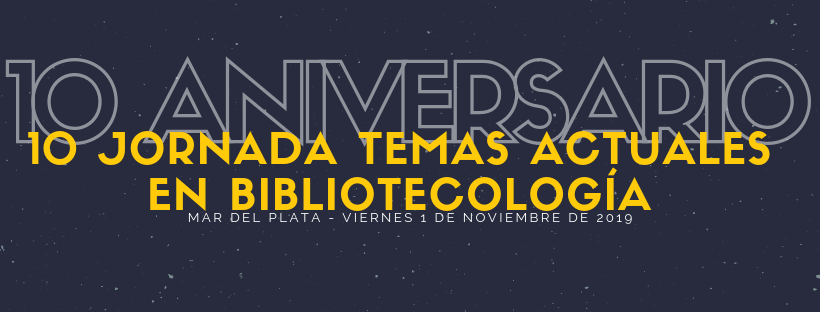 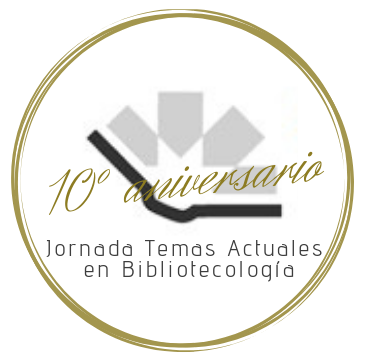 Titulo de presentación
Autor
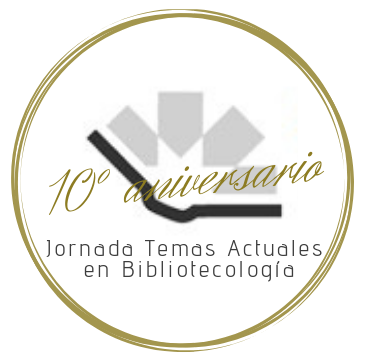 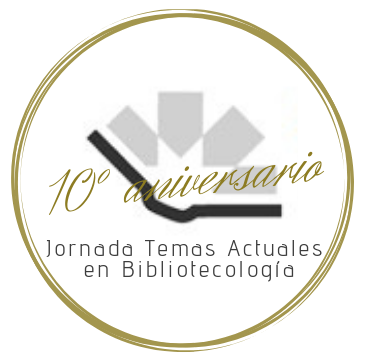 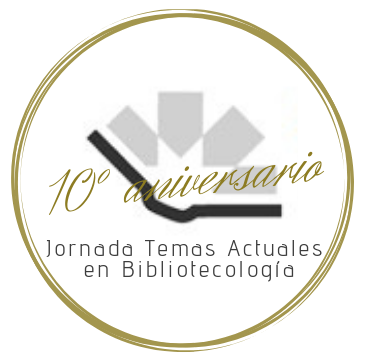 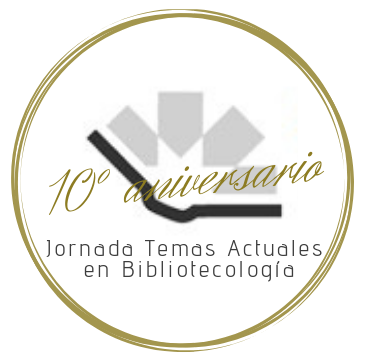 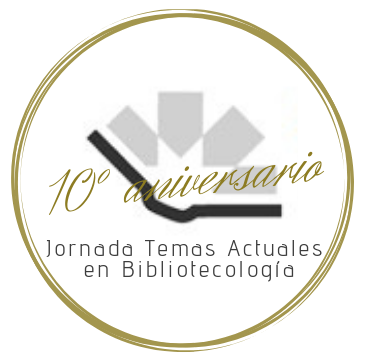 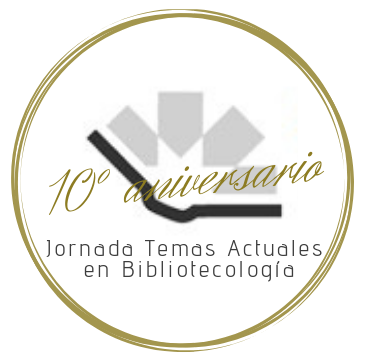 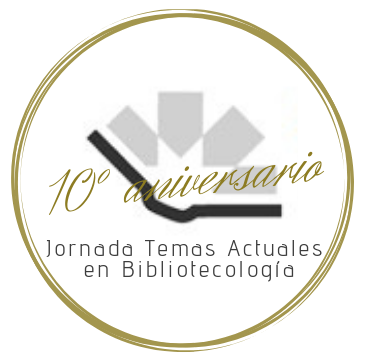 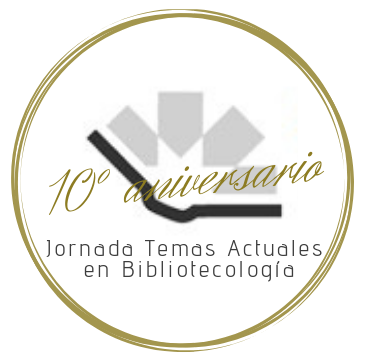 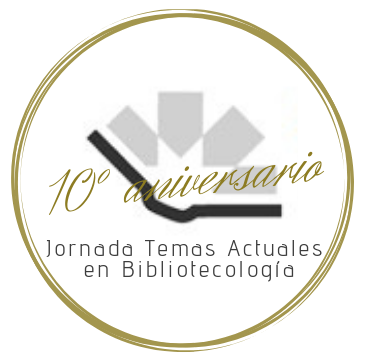 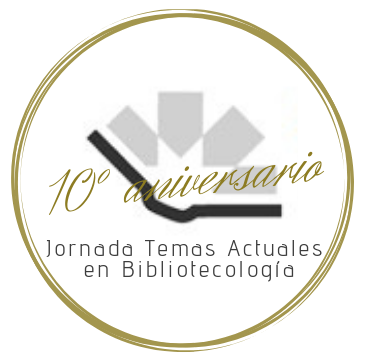 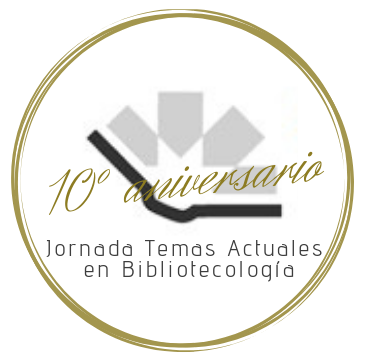 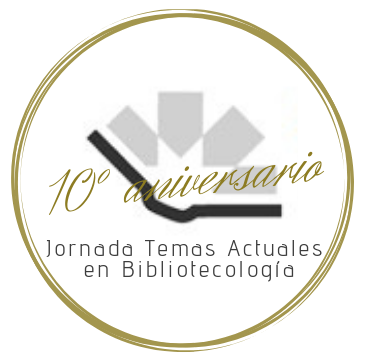 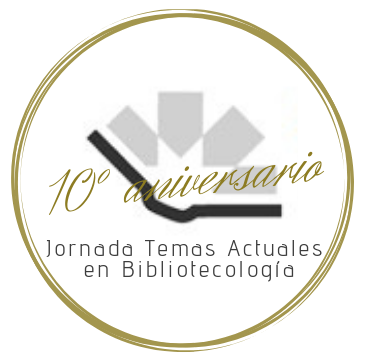 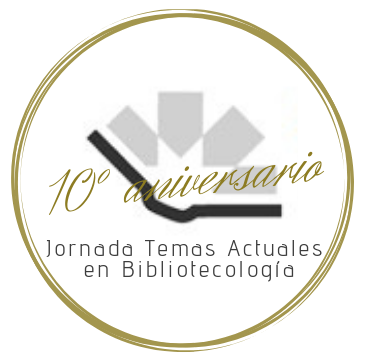 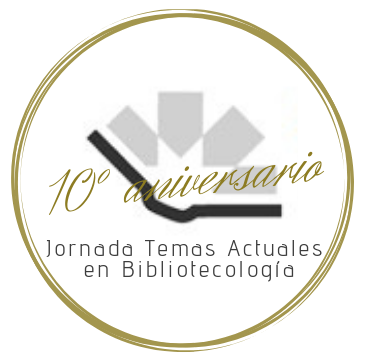 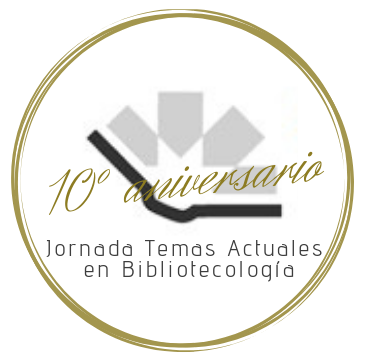 ¡Gracias!
email@email.com
@twitter
www.com